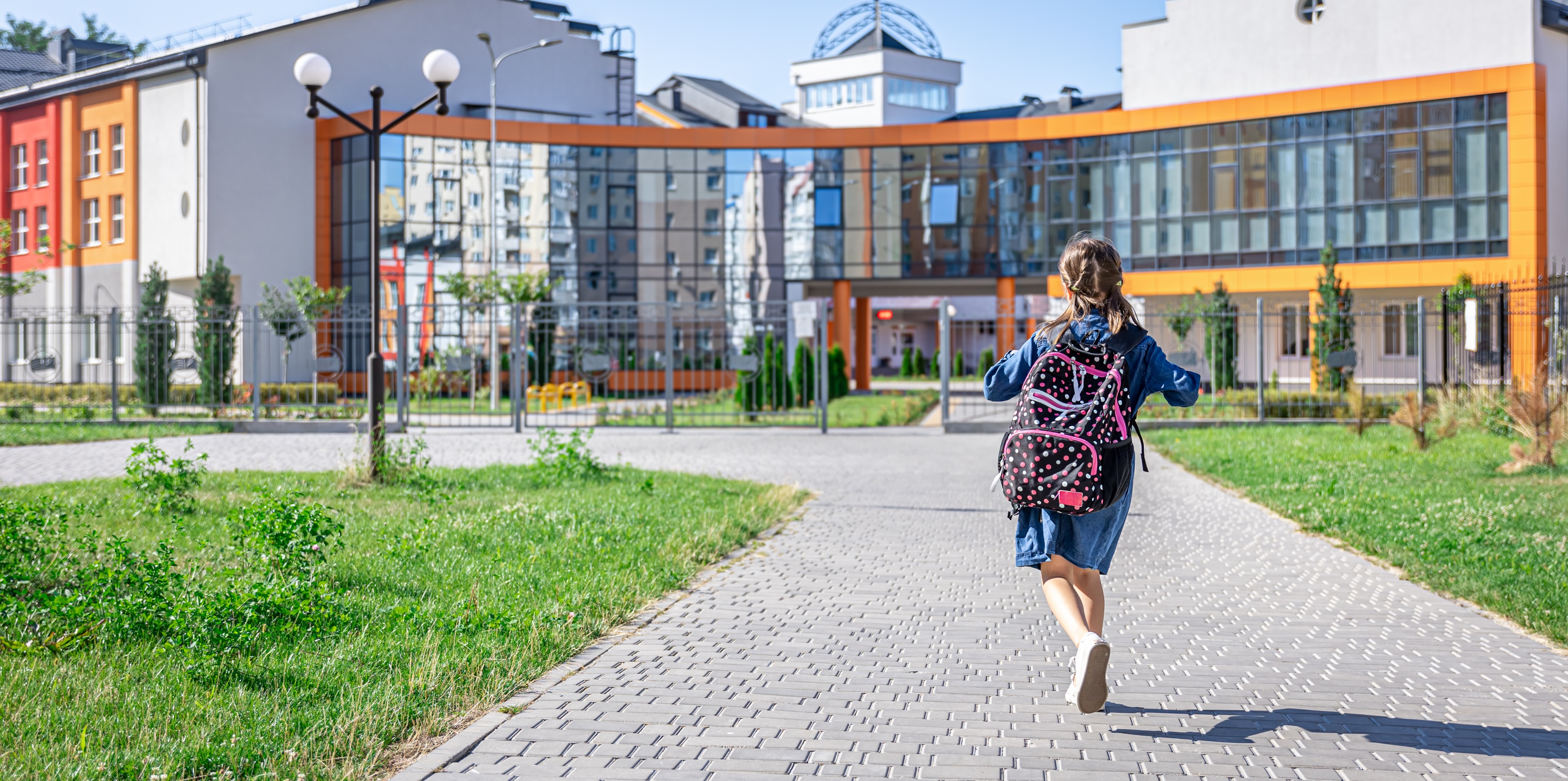 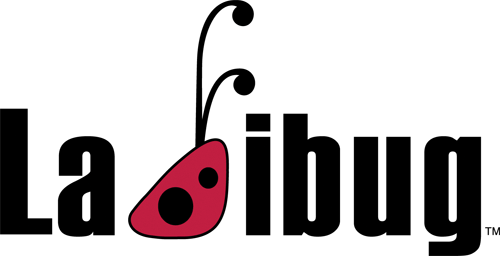 K-12 EDUCATION
SOLUTIONS
Innovative Technology for In-Person and Hybrid K-12 Learning
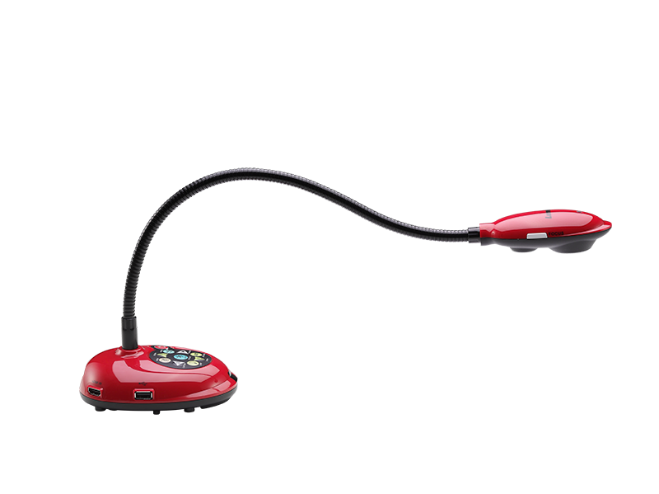 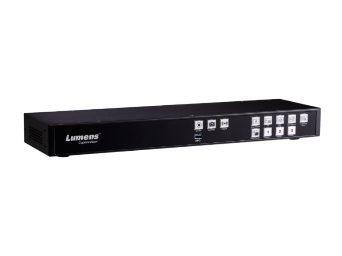 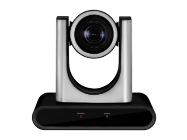 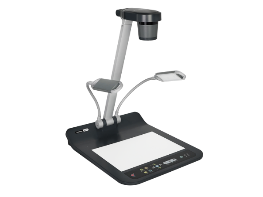 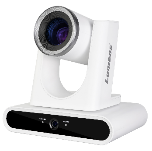 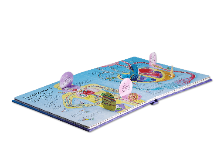 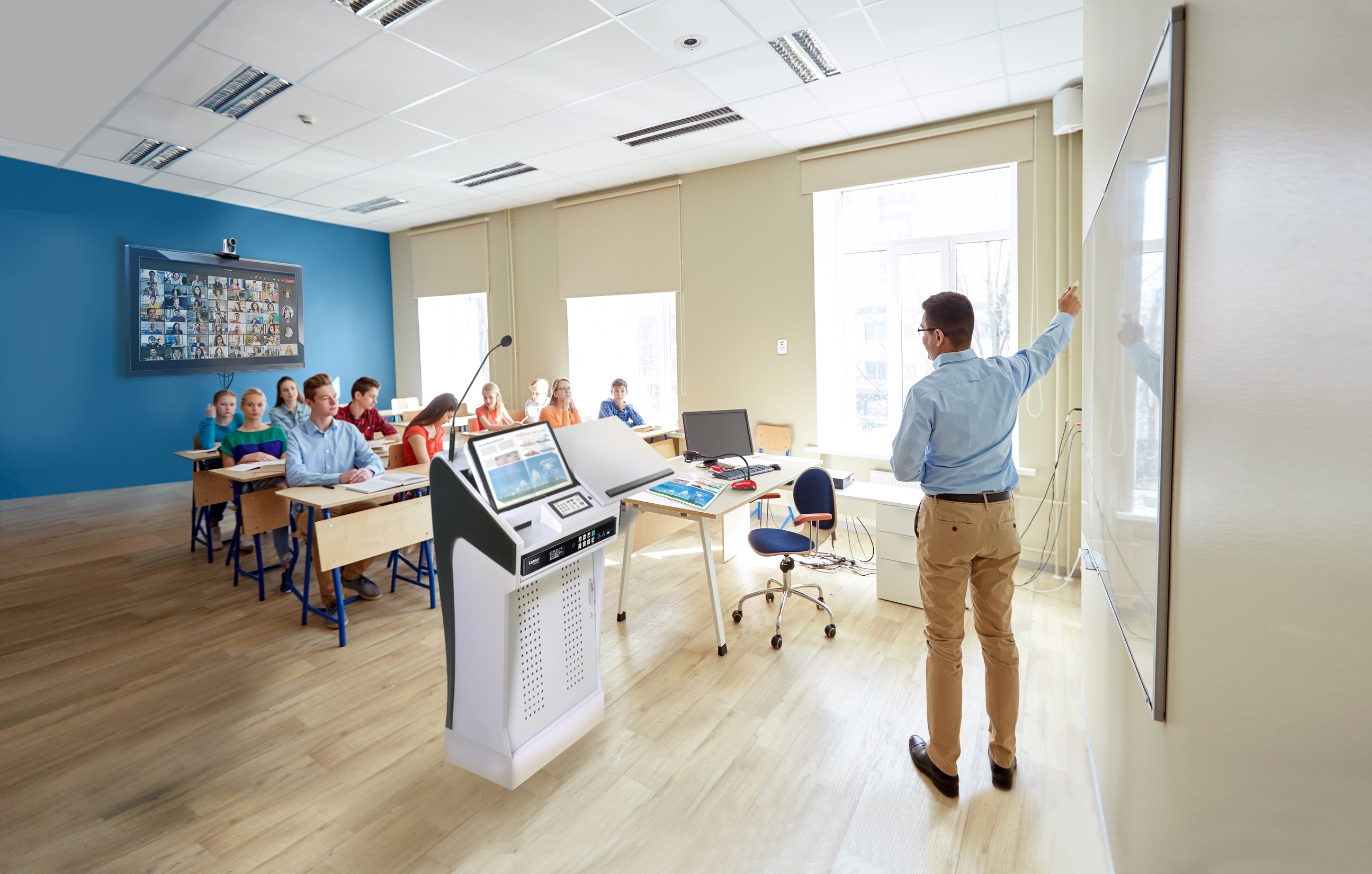 Hybrid Classroom
Products: PTZ Camera & Tracking Camera
For filming Video of the Teacher and Class Lesson
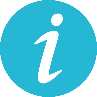 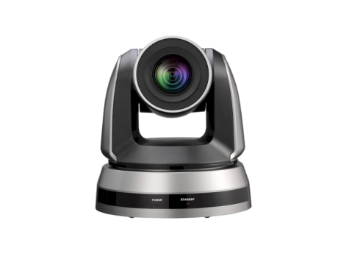 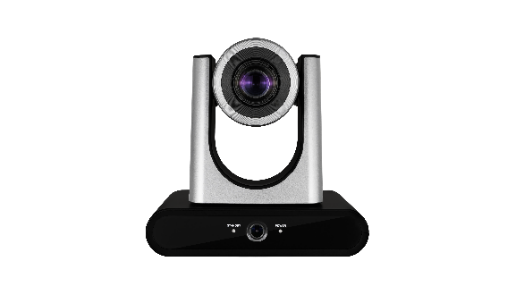 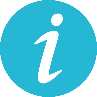 VC-TR40
VC-TA50
AI Auto Tracking PTZ Camera
AI Auto Tracking Camera
Follow the instructor and have the best image quality.
With dual lenses, suitable for classrooms with a horizontal wide range space.
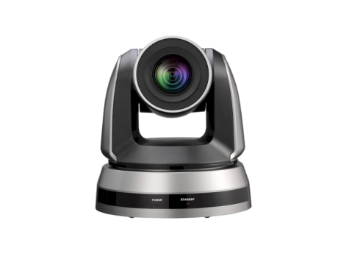 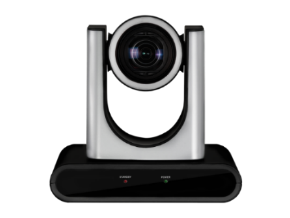 Hybrid Classroom
VC-R30
VC-A51P
Full HD IP PTZ Camera
Full HD PTZ Camera
With 20x zoom, film the instructor up close.
USB-out for easy connectivity, and suitable for a small to medium size classroom.
Scene: Hybrid Classroom
Application: Remote Learning
[Speaker Notes: 應用說明 hybrid classroom的用法：與學生共享與互動，引導學習 放大教材 立體物件
產品選擇：
https://graphicriver.net/item/foodiza-food-restaurant-powerpoint-presentation-template/32947958]
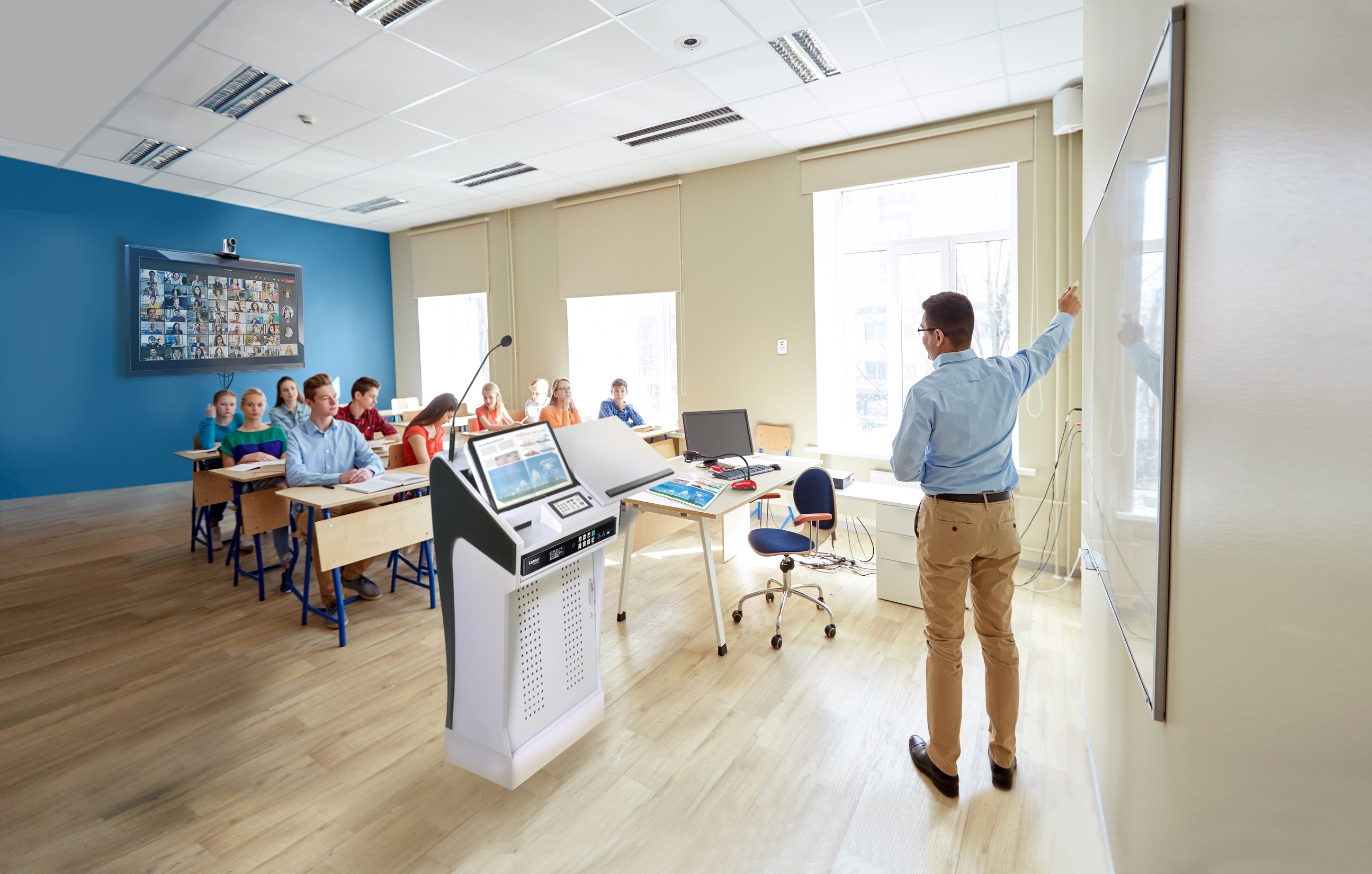 Hybrid Classroom
Products: Portable Visualizer & Document Camera
For Presenting Instructional Material Effectively
DC172
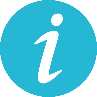 4K HDMI Document Camera
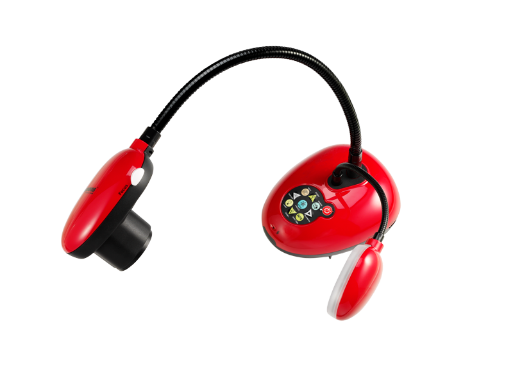 Annotate images and control menu settings by plugging simply a mouse into the camera.
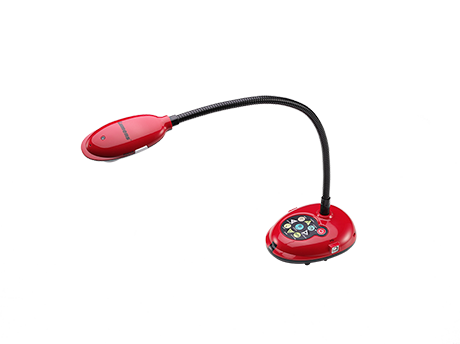 DC193
20x Zoom Document Camera
With the flexible gooseneck design, the camera can capture the image in multi-angles with a close-up view.
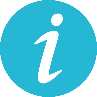 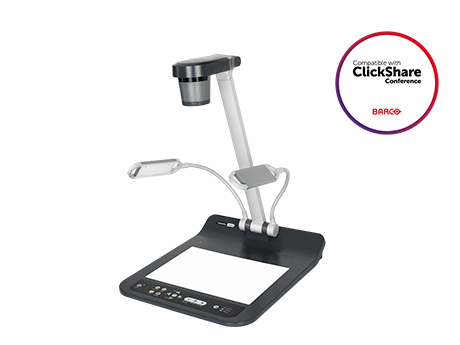 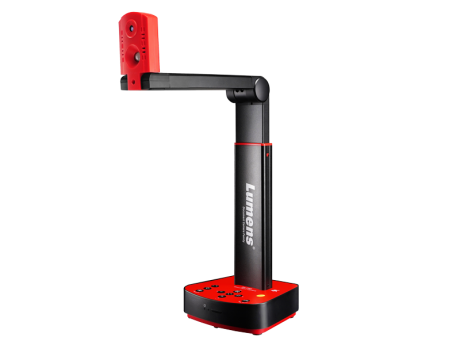 PS753
DC-F80
4K Desktop Document Camera
4K Document Camera
Scene: Hybrid Classroom
Application: Enhance visibility of the teaching material
300x zoom lens and dual lights on adjustable gooseneck mounts capture the finest detail.
Large A3 viewing area and 3-level LED lighting elevate the presenting experience.
[Speaker Notes: 應用說明 hybrid classroom的用法：與學生共享與互動，引導學習 放大教材 立體物件
產品選擇：]
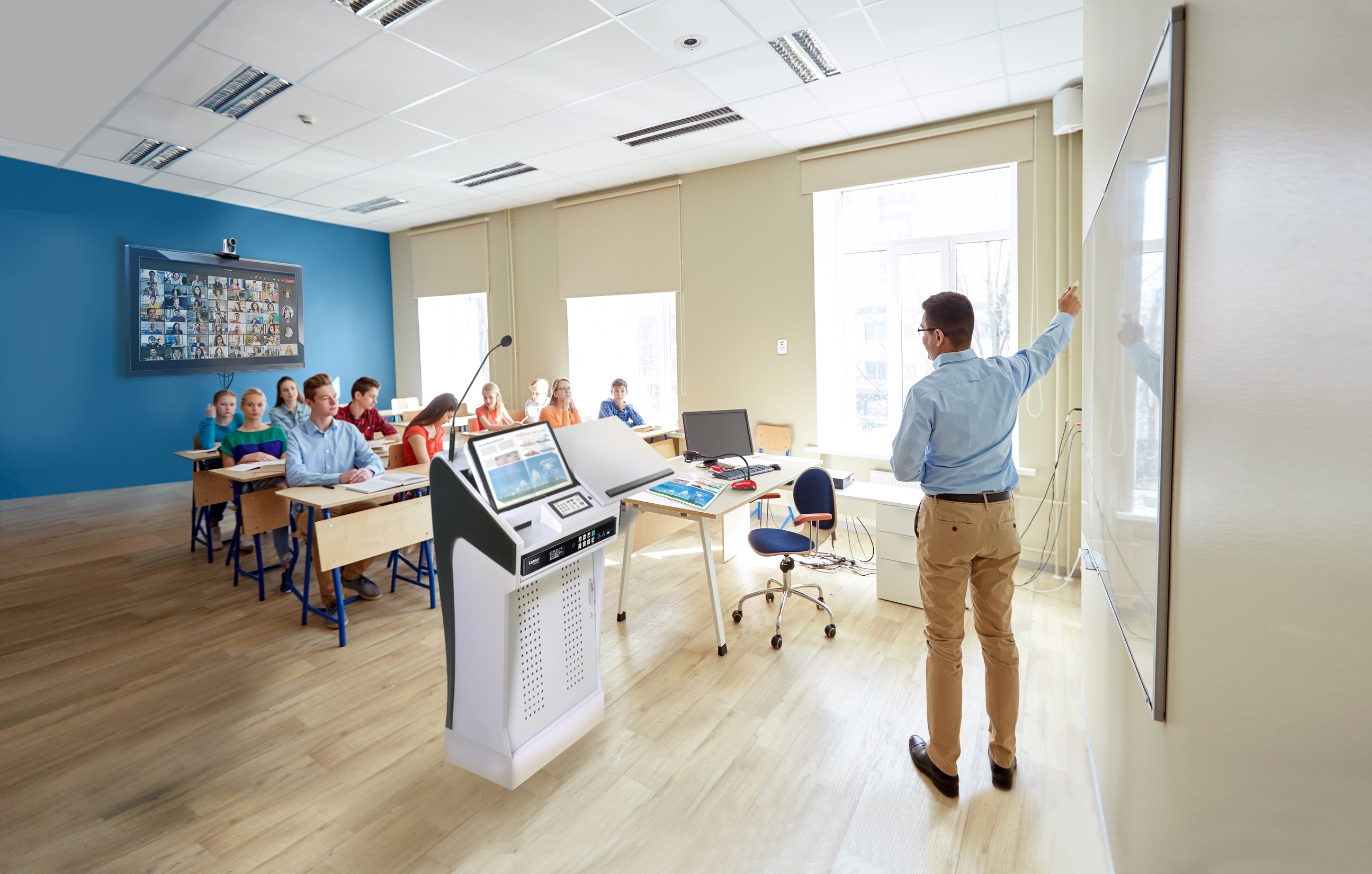 Hybrid Classroom
Products: Media Processor & Remote Control Panel
For Recording and Live-streaming Lectures
Hybrid Classroom
The Media Processor is mainly used to record the teaching process and live stream courses. With two video inputs, you can play video images of the course and the teacher’s digital content at the same time.
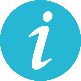 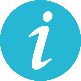 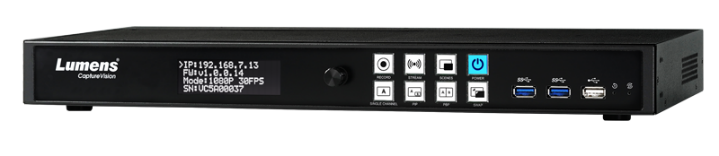 LC100
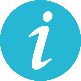 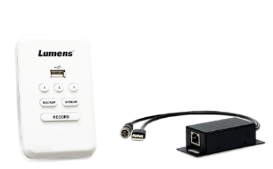 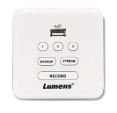 Media Processor
2-Channel AV Source processing supports recording and live streaming function with FHD quality image.
LC-RC01
Remote Control Panel for LC100
Used to operate the LC100 system and simply place on the desktop or hang on the classroom wall.
Scene: Hybrid Classroom
Application: Record and Live-stream Lectures
[Speaker Notes: 應用說明 hybrid classroom的用法：與學生共享與互動，引導學習 放大教材 立體物件
產品選擇：]
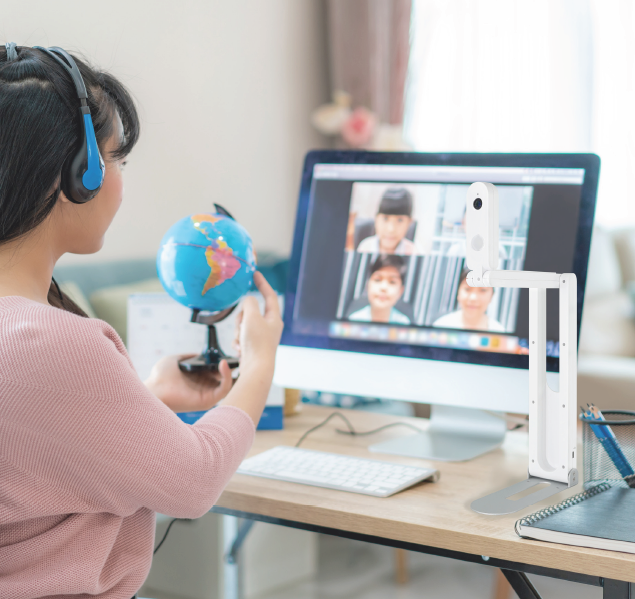 Distance Learning
Products: Document Camera & Video Conference Camera
For Filming Video of the Teacher and Teaching Material
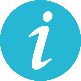 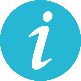 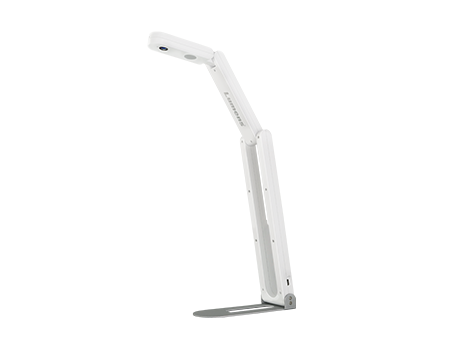 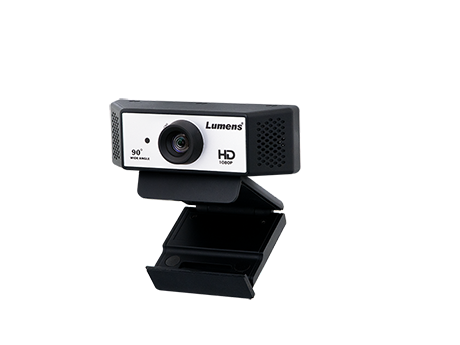 VC-B2U
Full HD 90° FOV Webcam
USB plug-and-play connectivity and tripod-ready universal clips for easy placement.
Distance Learning
DC-F20
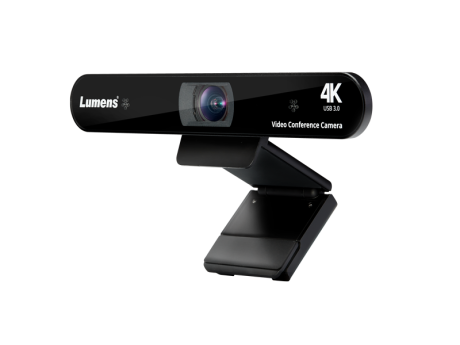 HD/2K USB Document Camera
One camera can be used in 2 ways, a document camera or a webcam.
VC-B11U
4K USB Conference Camera
Scene: Teachers’ Home
Application: Remote Learning
Auto framing function increases the flexibility for gestures and movement while teaching.
[Speaker Notes: 應用說明 hybrid classroom的用法：與學生共享與互動，引導學習 放大教材 立體物件
產品選擇：
https://graphicriver.net/item/foodiza-food-restaurant-powerpoint-presentation-template/32947958]
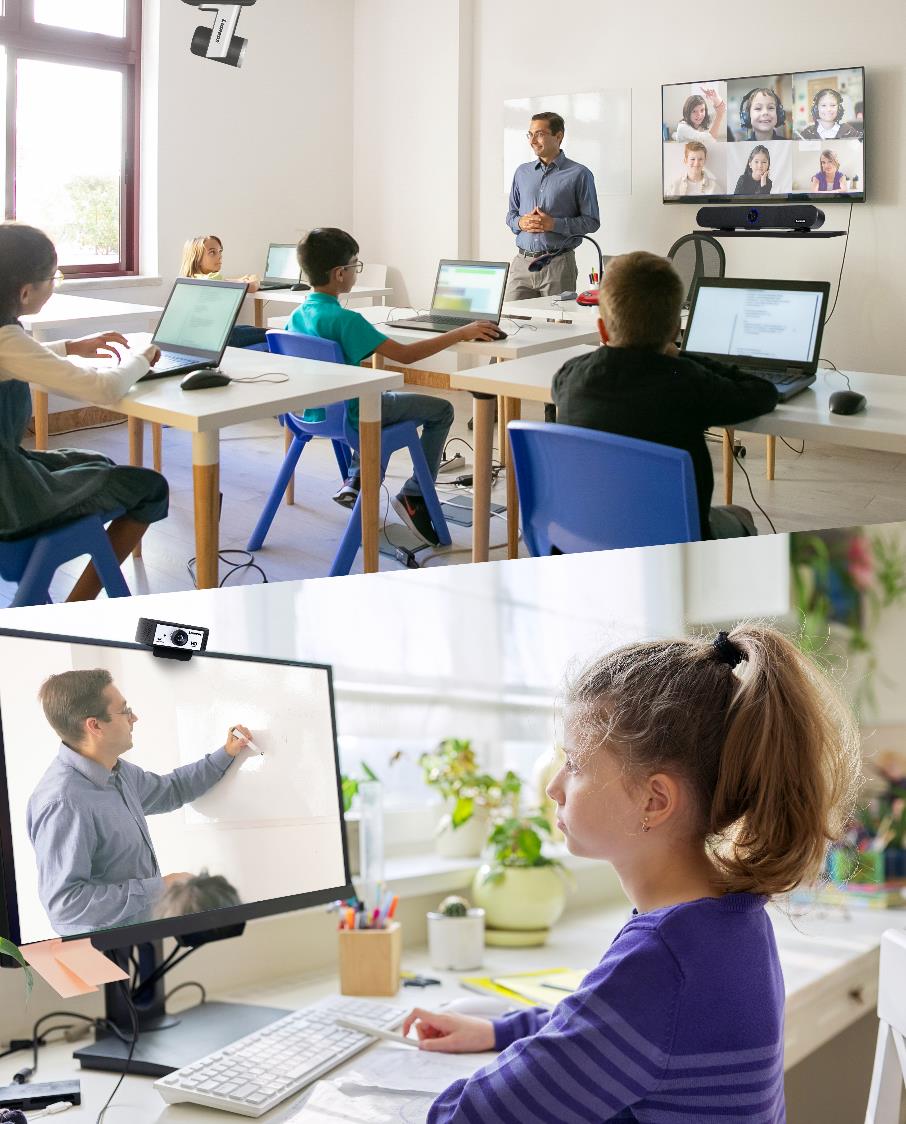 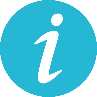 Distance Learning
Products: PTZ Camera & Video Conference Camera & Document Camera
For Filming Video of the Teacher and Instructional Material
Distance Learning
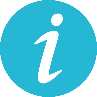 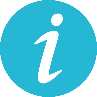 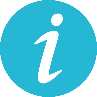 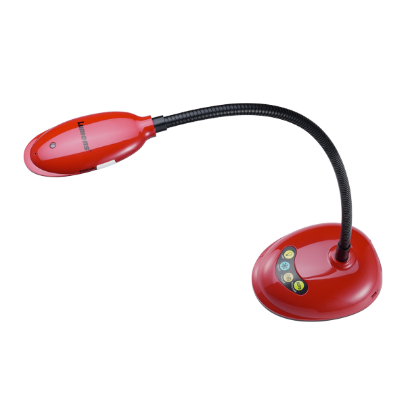 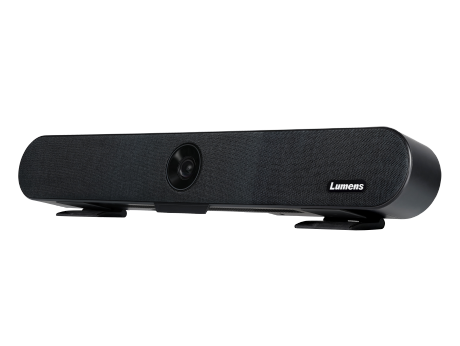 MS-10
DC136
4K USB Document Camera
4K Video Soundbar
With the flexible gooseneck design that can capture the image in multi-angles with a close-up.
4K image quality, echo cancellation and noise suppression help to deliver clear teaching content.
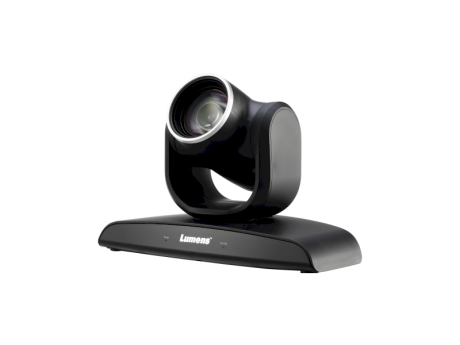 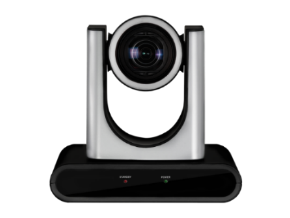 VC-R30
VC-B30U
Full HD USB PTZ Camera
Full HD IP Camera
Scene: Students’ Home
Application: Remote Learning
12x zoom and smooth PTZ functionality.
USB-out for easy connectivity for a small to medium size classroom.
[Speaker Notes: 應用說明 hybrid classroom的用法：與學生共享與互動，引導學習 放大教材 立體物件
產品選擇：]
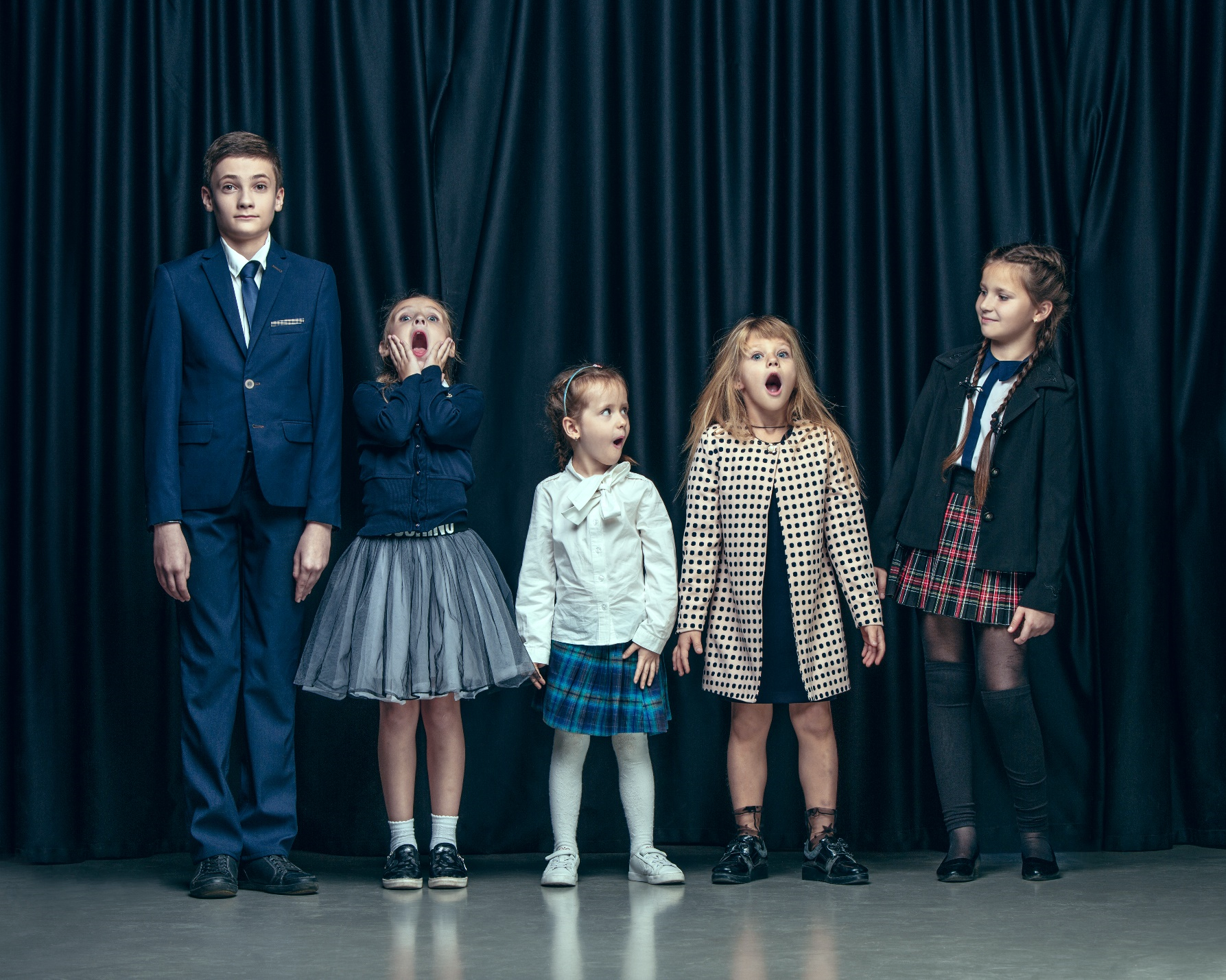 Auditorium
Products: PTZ Camera & Tracking Camera & Box Camera
For Effectively Tracking People and Filming a Live Events
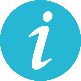 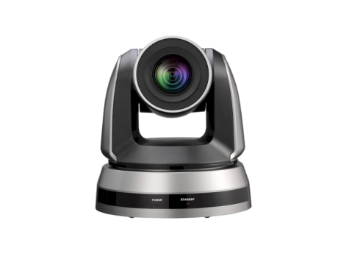 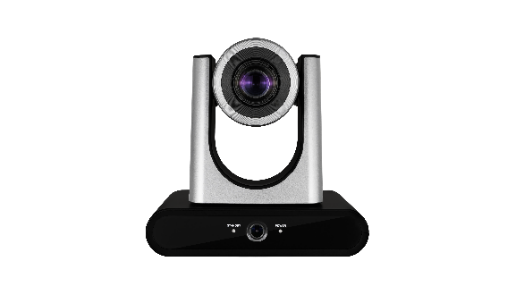 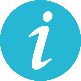 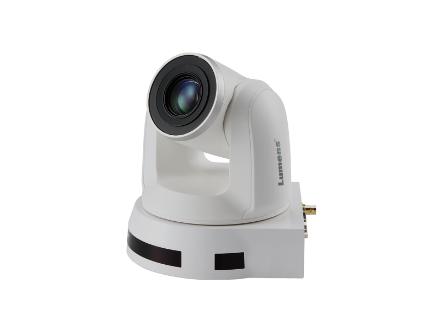 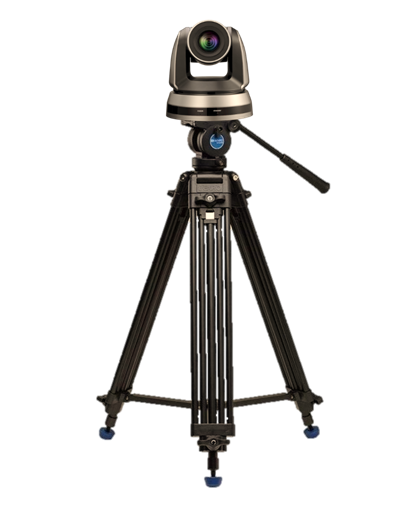 VC-TR40
VC-TA50
AI Auto Tracking PTZ Camera
AI Auto Tracking Camera
Follow a person while keeping the face in sharp focus.
Equipped with dual lenses for stage tracking and providing a close-up view.
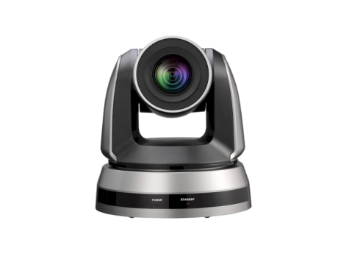 Auditorium
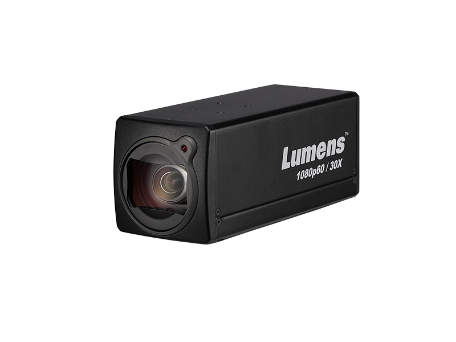 VC-A51P
VC-BC601P
1080p IP Box Camera
Full HD PTZ Camera
Scene: Auditorium
Application: Record and Live-stream Events
POV filming for different events and activities.
With 20x zoom, an event can be viewed up close for seeing details.
[Speaker Notes: 圖片來源:https://www.freepik.com/free-photo/cute-stylish-children-dark-studio-beautiful-teen-girls-boy-standing-together_10961387.htm#query=Cute%20stylish%20children%20on%20dark%20beautiful%20teen%20girls%20and%20boy%20standing%20together&position=0&from_view=search&track=sph]
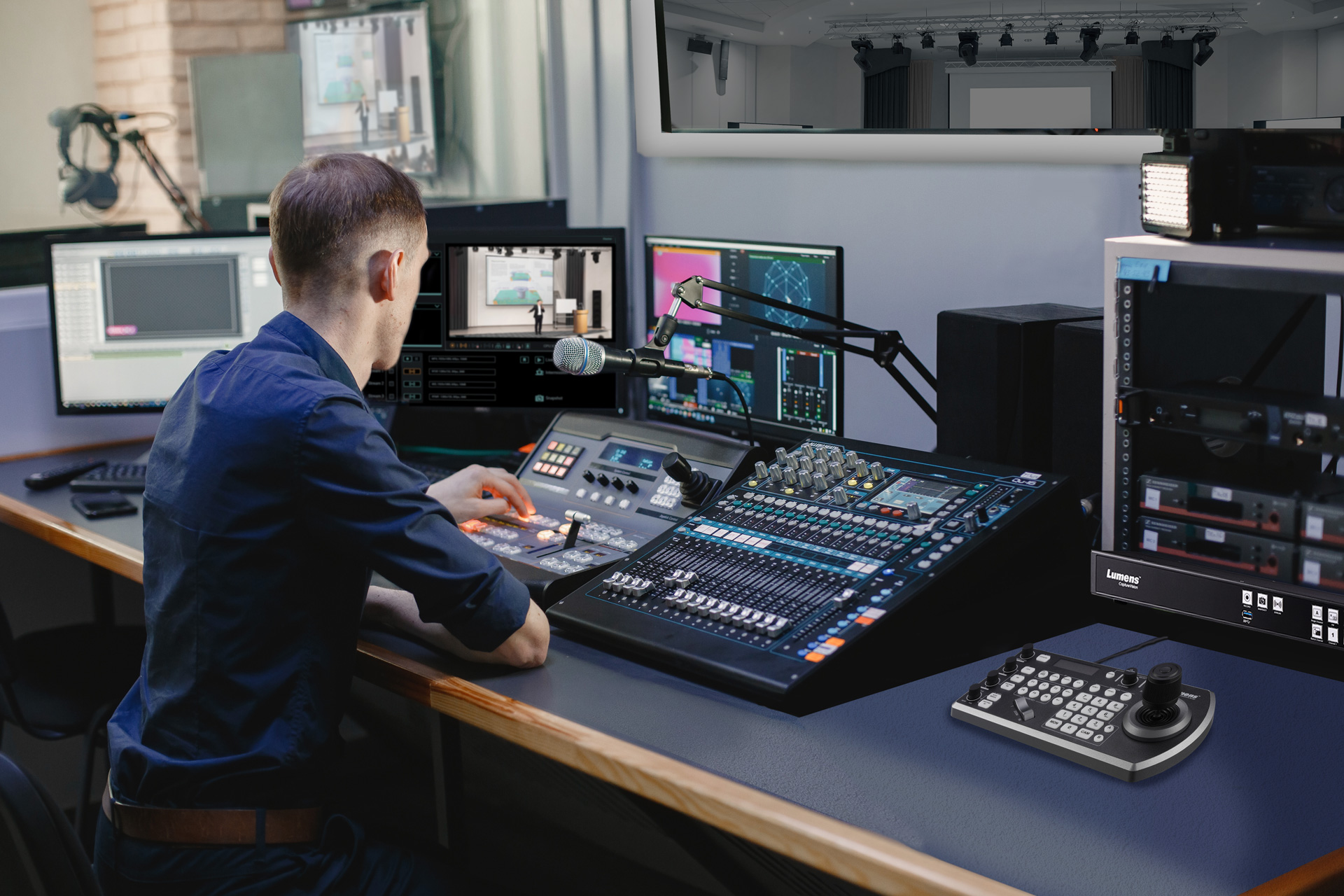 Auditorium
Products: Media Processor & Camera Controller
For Managing the Filming of the Events
Auditorium
The Media Processor is mainly used to record a lecture and offer live streaming. With 4 video inputs, you can play the live speech, present content, focus on the speaker and the attendees image at the same time.
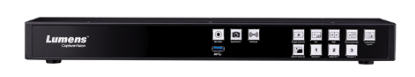 LC200
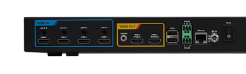 Media Processor
4-Input HD Video Switcher and Audio Mixer, which can display presentations, course videos and live speech at the same time.
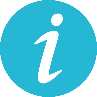 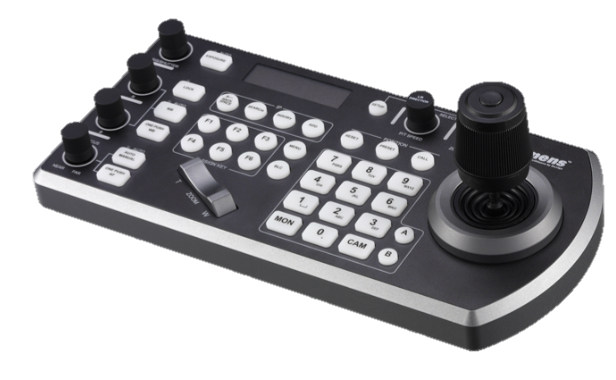 VS-KB30
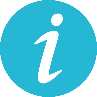 IP PTZ Camera Controller
The IP PTZ camera joystick for remote camera control enables to tilt, turn, and take a close-up view with the cameras.
Scene: Central control room
Application: Record and Live-stream Events
Thank you!